Clinical Practice Guidelines
Alcohol-relatedliver disease
About these slides
These slides give a comprehensive overview of the EASL clinical practice guidelines on the management of alcohol-related liver disease

The guidelines were first presented at the International Liver Congress 2018 and are published in the Journal of Hepatology
A full copy of the publication can be downloaded from the Clinical Practice Guidelines section of the EASL website

Please feel free to use, adapt, and share these slides for your own personal use; however, please acknowledge EASL as the source
About these slides
Definitions of all abbreviations shown in these slides are provided within the slide notes

When you see a home symbol like this one:       , you can click onthis to return to the outline or topics pages, depending on whichsection you are in






Please send any feedback to: slidedeck_feedback@easloffice.eu
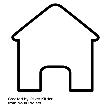 These slides are intended for use as an educational resource and should not be used in isolation to make patient management decisions. All information included should be verified before treating patients or using any therapies described in these materials
Guideline panel
Chair 
Mark Thursz

Panel members
Antoni Gual, Caroline Lackner, Philippe Mathurin, Christophe Moreno, Laurent Spahr, Martina Sterneck, Helena Cortez-Pinto (EASL Governing Board representative)

Reviewers 
Ewan Forrest, Fabio Caputo, Vijay Shah, EASL Governing Board
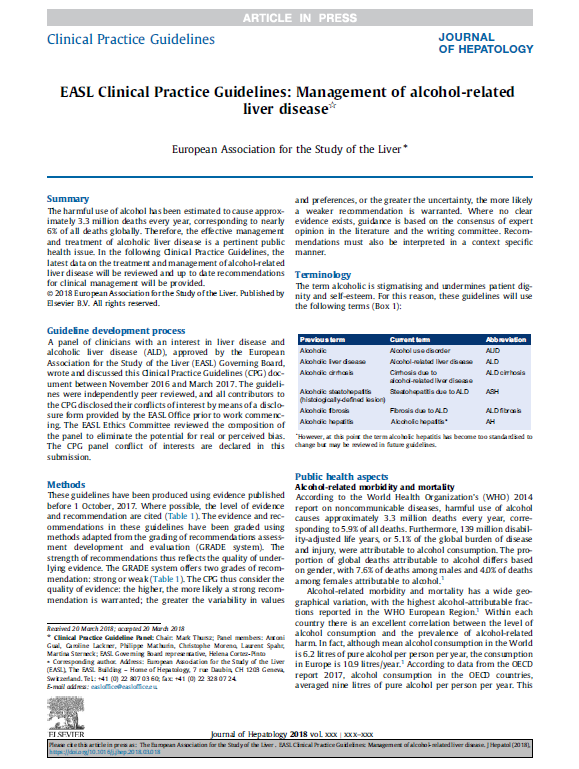 EASL CPG ALD. J Hepatol 2018;69:154–81
Outline
EASL CPG ALD. J Hepatol 2018;69:154–81
Methods
Grading evidence and recommendations
Grading evidence and recommendations
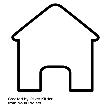 Grading is adapted from the GRADE system1,2
*Level was downgraded if there was poor quality, strong bias or inconsistency between studies;level was upgraded if there was a large effect size
1. Guyatt GH, et al. BMJ 2008:336:924–6;2. EASL CPG ALD. J Hepatol 2018;69:154–81
[Speaker Notes: GRADE, Grading of Recommendations Assessment, Development and Evaluation; RCT, randomized controlled trial]
Background
Terminology
Terminology
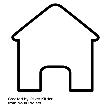 The term ‘alcoholic’ is stigmatizing
Undermines patient dignity and self-esteem
These guidelines use the following terms
*Histologically-defined lesion;
†At this point the term alcoholic hepatitis has become too standardized to change (may be reviewed in future guidelines)
EASL CPG ALD. J Hepatol 2018;69:154–81
Guidelines
Key recommendations
Topics
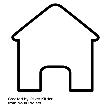 Public health aspects
Alcohol use disorders
Diagnostic tests in the management of ALD
Management of alcoholic hepatitis 
Alcohol-related fibrosis and cirrhosis 
Liver transplantation
Click on a topic to skip to that section
EASL CPG ALD. J Hepatol 2018;69:154–81
[Speaker Notes: ALD, alcohol-related liver disease]
Public health aspects:Alcohol-related morbidity and mortality
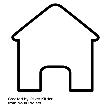 Worldwide, harmful use of alcohol is associated with:
~3.3 million deaths every year 1
5.9% of all deaths overall (7.6% in men, 4.0% in women)1
~139 million disability-adjusted life years
5.1% of the global burden of disease and injury
Alcohol has an impact on over 200 diseases and types of injuries
Most deaths attributable to alcohol consumption from:
Cardiovascular diseases
Injuries
Gastrointestinal diseases
Mainly cirrhosis
Cancers
Alcohol-attributable fraction is highest for liver diseases and foetal alcohol syndrome
1. WHO. Global status report on noncommunicable diseases 2014. Available at: http://www.who.int/nmh/publications/ncd-status-report-2014/en/. Accessed August 2018;
EASL CPG ALD. J Hepatol 2018;69:154–81
[Speaker Notes: World Health Organization. GLOBAL STATUS REPORT on noncommunicable diseases 2014. Available at: http://www.who.int/nmh/publications/ncd-status-report-2014/en/. Accessed August 2018]
Public health aspects:Alcohol-related morbidity and mortality
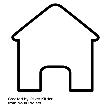 WHO European Region has the highest adult per capita alcohol consumption1
In the EU, 41% of liver deaths are attributed to alcohol2
Likely to be an under-representation due to inaccuracies in coding data
Attribution of alcohol is likely in around 60–80% of cases in larger EU member states2
Liver disease aetiology in larger EU member states since 2000
100
ALD
Unknown liver disease
Definitely not ALD
80
Data from the WHO mortality database categorized into three groups (definite ALD, another defined diagnosis or unknown aetiology). The wide variation in % mortality from ALD is strongly related to inaccuracies in coding the data2
60
Percentage
40
20
0
UK
Italy
Spain
Latvia
Poland
Austria
France
Croatia
Finland
Norway
Belgium
Sweden
Portugal
Hungary
Romania
Lithuania
Denmark
Germany
Czech Republic
The Netherlands
1. WHO. Global status report on noncommunicable diseases 2014. Available at: http://www.who.int/nmh/publications/ncd-status-report-2014/en/. Accessed August 2018; 2. Sheron N. J Hepatol 2016;64:95767; EASL CPG ALD. J Hepatol 2018;69:154–81
[Speaker Notes: ALD, alcohol-related liver disease; WHO, World Health Organization

World Health Organization. GLOBAL STATUS REPORT on noncommunicable diseases 2014. Available at: http://www.who.int/nmh/publications/ncd-status-report-2014/en/. Accessed August 2018
Sheron N. Alcohol and liver disease in Europe--Simple measures have the potential to prevent tens of thousands of premature deaths. J Hepatol 2016;64:957–67]
Public health issues:Definitions of “drink” and “drinking”
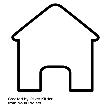 Quantification of alcohol consumption is not easy in clinical practice
Grams of alcohol is more precise, but:
Time consuming and frequently difficult to obtain
Patients cannot recall the different amounts and types of drink
EASL CPG ALD. J Hepatol 2018;69:154–81
Public health aspects:Data are conflicting around a safe alcohol limit
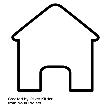 Light–moderate intake: reduced risk of coronary artery disease
Heavy chronic alcohol intake: increased risk of cardiomyopathy, hypertension, atrial arrhythmias and haemorrhagic stroke
Alcohol is a recognized carcinogen
No threshold level of consumption known for cancer risk
Chronic use of alcohol is a risk factor for cirrhosis
Unclear whether there is a continuous dose–response relationship
Unclear whether there is a threshold at which the risk emerges
Risks of binge drinking vs. daily drinking remain controversial
Cessation of drinking at any point reduces risk of disease progression and occurrence of complications
Recommendation
Limit daily intake to ≤2 standard drinks for women and ≤3 for men.
This amount is not associated with significant increase in cirrhosis mortality
EASL CPG ALD. J Hepatol 2018;69:154–81
Public health aspects:Policies to reduce population risk for ALD
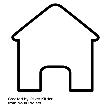 Effective interventions include:
Price based policies
Taxation
Minimum unit pricing
Limitation of alcohol availability
Restriction of marketing and advertising

Policies based on age-related vulnerability
Partial or total advertising bans
Restrictions on access to alcohol through minimum ages at which it is legal to purchase alcohol
Laws to prevent any alcohol consumption by young people when driving vehicles
EASL CPG ALD. J Hepatol 2018;69:154–81
[Speaker Notes: ALD, alcohol-related liver disease]
Public health aspects:Impact of minimum unit pricing in British Colombia
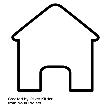 Rates of 100% alcohol-attributable deaths and CPI-adjusted minimum alcohol prices
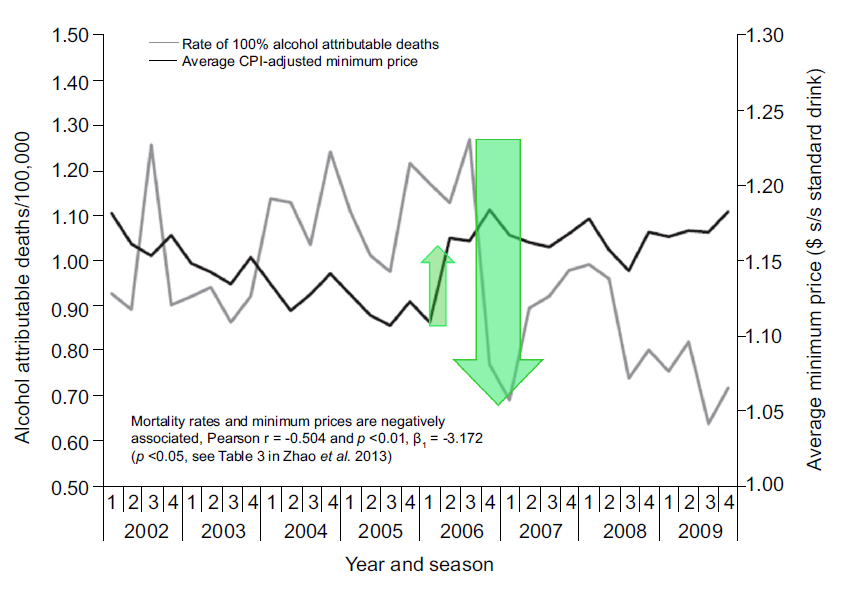 Sheron N. J Hepatol 2016;64:95767;
EASL CPG ALD. J Hepatol 2018;69:154–81
[Speaker Notes: CPI, consumer price index

Sheron N. Alcohol and liver disease in Europe--Simple measures have the potential to prevent tens of thousands of premature deaths. J Hepatol 2016;64:957–67]
Public health aspects:Screening to reduce ALD-related morbidity and mortality
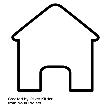 Early recognition and intervention are required
Goal of abstinence or decreased alcohol consumption should be implemented to reduce the risk of liver disease in harmful drinkers
Screening for harmful drinking should be performed by GPs, and in patients admitted to emergency facilities, with screening for ALD in high-risk patients 
Suggested screening methods include:
Blood markers
Transient elastography 
Screening must be followed by an intervention with a multidisciplinary team
Specialist alcohol care teams are required to care for patients
EASL CPG ALD. J Hepatol 2018;69:154–81
[Speaker Notes: ALD, alcohol-related liver disease; GP, general practitioner]
Public health aspects
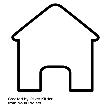 Harmful alcohol use is associated with considerable mortality and morbidity
Policies aimed at reducing harmful alcohol consumption and screening for AUD and for ALD should be implemented
Grade of recommendation
Level of evidence
*Either directly or indirectly
EASL CPG ALD. J Hepatol 2018;69:154–81
[Speaker Notes: ALD, alcohol-related liver disease; AUD, alcohol use disorder; GP, general practitioner]
Alcohol use disorders:Terminology and definitions
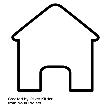 The DSM-V defines AUD as a problematic pattern of alcohol use leading to clinically significant impairment or distress
Graded severity depending on the number of diagnostic criteria met
New concept that overcomes the arbitrary differentiation between alcohol abuse and dependence
Reduces stigmatization of alcoholism
WHO still uses the terms hazardous and harmful alcohol use and alcohol dependence 
The term ‘risky drinker’ is commonly used to define people who drink excessively
Grade of recommendation
EASL CPG ALD. J Hepatol 2018;69:154–81
[Speaker Notes: AUD, alcohol use disorder; DSM-V, Diagnostic and Statistical Manual of Mental Disorders, Fifth Edition; WHO, World Health Organization]
Alcohol use disorders:DSM-V criteria
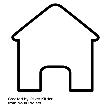 *Or a closely related substance, such as benzodiazepine
EASL CPG ALD. J Hepatol 2018;69:154–81
[Speaker Notes: DSM-V, Diagnostic and Statistical Manual of Mental Disorders, Fifth Edition]
Alcohol use disorders:DSM-V criteria
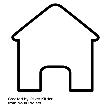 Severity graded as:

Mild: presence of 2 to 3 criteria
Moderate: presence of 4 to 5 criteria
Severe: presence of 6 or more criteria
*Or a closely related substance, such as benzodiazepine
EASL CPG ALD. J Hepatol 2018;69:154–81
[Speaker Notes: DSM-V, Diagnostic and Statistical Manual of Mental Disorders, Fifth Edition]
Alcohol use disorders: Screening tools: AUDIT
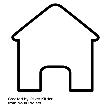 Developed by the WHO in 1982 and remains the gold standard
Good sensitivity and specificity in clinical settings across countries
WHO. AUDIT. Available at: http://apps.who.int/iris/handle/10665/67205. Accessed August 2018;
EASL CPG ALD. J Hepatol 2018;69:154–81
[Speaker Notes: AUDIT, Alcohol Use Disorders Identification Test; WHO, World Health Organization

World Health Organization. AUDIT: The Alcohol Use Disorders Identification Test. Guidelines for Use in Primary Care. Second Edition. http://apps.who.int/iris/handle/10665/67205. Accessed August 2018]
Alcohol use disorders: Screening tools: AUDIT
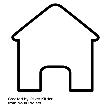 Developed by the WHO in 1982 and remains the gold standard
Good sensitivity and specificity in clinical settings across countries
Questions 13 explore consumption
WHO. AUDIT. Available at: http://apps.who.int/iris/handle/10665/67205. Accessed August 2018;
EASL CPG ALD. J Hepatol 2018;69:154–81
[Speaker Notes: AUDIT, Alcohol Use Disorders Identification Test; WHO, World Health Organization

World Health Organization. AUDIT: The Alcohol Use Disorders Identification Test. Guidelines for Use in Primary Care. Second Edition. http://apps.who.int/iris/handle/10665/67205. Accessed August 2018]
Alcohol use disorders: Screening tools: AUDIT
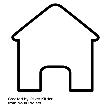 Developed by the WHO in 1982 and remains the gold standard
Good sensitivity and specificity in clinical settings across countries
Questions 13 explore consumption
Questions 46 explore dependence
WHO. AUDIT. Available at: http://apps.who.int/iris/handle/10665/67205. Accessed August 2018;
EASL CPG ALD. J Hepatol 2018;69:154–81
[Speaker Notes: AUDIT, Alcohol Use Disorders Identification Test; WHO, World Health Organization

World Health Organization. AUDIT: The Alcohol Use Disorders Identification Test. Guidelines for Use in Primary Care. Second Edition. http://apps.who.int/iris/handle/10665/67205. Accessed August 2018]
Alcohol use disorders:Screening tools: AUDIT
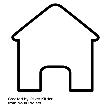 Developed by the WHO in 1982 and remains the gold standard
Good sensitivity and specificity in clinical settings across countries
Questions 13 explore consumption
Questions 46 explore dependence
Questions 710 explorealcohol-related problems
WHO. AUDIT. Available at: http://apps.who.int/iris/handle/10665/67205. Accessed August 2018;
EASL CPG ALD. J Hepatol 2018;69:154–81
[Speaker Notes: AUDIT, Alcohol Use Disorders Identification Test; WHO, World Health Organization

World Health Organization. AUDIT: The Alcohol Use Disorders Identification Test. Guidelines for Use in Primary Care. Second Edition. http://apps.who.int/iris/handle/10665/67205. Accessed August 2018]
Alcohol use disorders: Screening tools: AUDIT
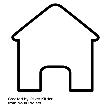 Developed by the WHO in 1982 and remains the gold standard
Good sensitivity and specificity in clinical settings across countries
Total scores of ≥8 indicate hazardous
and harmful alcohol use
Scores of ≥20 or above clearly warrant
evaluation for alcohol dependence

Scores ≥1 on Q2 or Q3:
hazardous level of alcohol consumption
Scores >0 on Q4–6:
alcohol dependence
Points scored on Q7–10: 
alcohol-related harm
WHO. AUDIT. Available at: http://apps.who.int/iris/handle/10665/67205. Accessed August 2018;
EASL CPG ALD. J Hepatol 2018;69:154–81
[Speaker Notes: AUDIT, Alcohol Use Disorders Identification Test; WHO, World Health Organization

World Health Organization. AUDIT: The Alcohol Use Disorders Identification Test. Guidelines for Use in Primary Care. Second Edition. http://apps.who.int/iris/handle/10665/67205. Accessed August 2018]
Alcohol use disorders: Screening
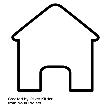 Patients with AUD have a high prevalence of psychiatric co-morbidity
Anxiety disorders
Affective disorders
Schizophrenia

At higher risk of developing other addictions
Special attention should be paid to coordination between hepatologists and addiction specialists (psychiatrists, psychologists, and social workers)
Grade of recommendation
Level of evidence
EASL CPG ALD. J Hepatol 2018;69:154–81
[Speaker Notes: AUD, alcohol use disorder; AUDIT, Alcohol Use Disorders Identification Test;]
Alcohol use disorders: Management of alcohol withdrawal syndrome
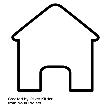 AWS is a severe medical condition affecting alcohol-dependent patients who suddenly discontinue or decrease alcohol consumption
Light or moderate AWS usually develops 6–24 hours after the last drink
Symptoms may include:
Increased blood pressure and pulse rate
Tremors
Hyperreflexia
Irritability
Anxiety
Headache
Nausea and vomiting
Symptoms may progress to more severe forms of AWS
Characterized by delirium tremens, seizures, coma, cardiac arrest,and death
EASL CPG ALD. J Hepatol 2018;69:154–81
[Speaker Notes: AWS, alcohol withdrawal syndrome]
Alcohol use disorders: Management of alcohol withdrawal syndrome
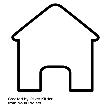 Pharmacological treatment is recommended for both moderate and severe AWS
Symptom-triggered regimen rather than fixed-dose schedule in order to prevent accumulation 
Benzodiazepines are considered the ‘gold standard’ treatment for AWS
Efficacy for reducing both withdrawal symptoms and the risk of seizures and/or delirium tremens
Grade of recommendation
Level of evidence
EASL CPG ALD. J Hepatol 2018;69:154–81
[Speaker Notes: AWS, alcohol withdrawal syndrome]
Alcohol use disorders:Medical management of AUD in patients with ALD
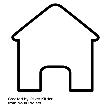 Alcohol abstinence is a critical goal in patients with ALD
Abstinence improves clinical outcomes at all stages of ALD
Naltrexone, nalmefene, disulfiram and acamprosate are approved to treat AUD
Disulfiram should be avoided in patients with severe ALD
Disulfiram, naltrexone and acamprosate are approved for abstinence
1.0
1.0
0.8
0.8
Effect of abstinence during follow-up on survival probability1
0.6
0.6
Survival probability
Survival probability
Early/compensated ALD
Decompensated ALD
0.4
0.4
Abstinence
No Yes
Abstinence
No Yes
0.2
0.2
P=0.017
P=0.013
0.0
0.0
0
0
1
1
2
2
3
3
4
4
5
5
6
6
7
7
8
8
9
9
10
10
Time (years)
Time (years)
1. Lackner C, et al. J Hepatol. 2017;66:6108; 
EASL CPG ALD. J Hepatol 2018;69:154–81
[Speaker Notes: ALD, alcohol-related liver disease; AUD, alcohol use disorder

1. Lackner C, Spindelboeck W, Haybaeck J, Douschan P, Rainer F, Terracciano L, Haas J, Berghold A, Bataller R, Stauber RE. Histological parameters and alcohol abstinence determine long-term prognosis in patients with alcoholic liver disease. J Hepatol 2017;66:610–8.]
Alcohol use disorders:Medical management of AUD in patients with ALD
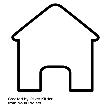 Pharmacological treatments for AUD show modest results
Non-pharmacological/psychosocial management of the addictive process is recognized as the most relevant aspect of treatment
Grade of recommendation
Level of evidence
EASL CPG ALD. J Hepatol 2018;69:154–81
[Speaker Notes: ALD, alcohol-related liver disease; AUD, alcohol use disorder]
Diagnostic tests in the management of ALD: Screening and clinical diagnosis
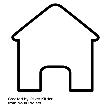 Diagnosis of ALD is usually suspected with:
Documentation of regular alcohol consumption of >20 g/d in females and >30 g/d in males 
AND 
Presence of clinical and/or biological abnormalities suggestive of liver injury
A high proportion of patients with histological features of ALD do not show any clinical symptoms or laboratory abnormalities
Asymptomatic patients consuming a critical amount of alcohol should undergo appropriate screening investigations
Consider ALD in patients presenting with extrahepatic manifestations of AUD
E.g. symmetric peripheral neuropathy, pancreatitis, cardiomyopathy
EASL CPG ALD. J Hepatol 2018;69:154–81
[Speaker Notes: ALD, alcohol-related liver disease; AUD, alcohol use disorder]
Diagnostic tests in the management of ALD: Screening investigations
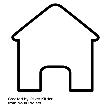 Abnormalities on initial screening
Liver function tests (including GGT, ALT, AST)
+
Liver fibrosis (e.g. TE)
Ultrasound
Rule out alternative or additional causes of liver injury
HBV and HCV serology
Autoimmune markers
Transferrin and transferrin saturation
α1-antitrypsin
Suspected advanced fibrosis or cirrhosis
Evaluate liver function and evidence of portal hypertension:
Serum albumin, prothrombin time or INR 
Serum bilirubin levels
Platelet and WBC counts 
Upper GI endoscopy for oesophageal varices unless low risk based on Baveno criteria*
*Platelets >150,000 and Fibroscan® <20
EASL CPG ALD. J Hepatol 2018;69:154–81
[Speaker Notes: ALD, alcohol-related liver disease; ALT, alanine aminotransferase; AST, aspartate aminotransferase; GGT, gamma glutamyl transferase; GI, gastrointestinal; HBV, hepatitis B virus; HCV, hepatitis C virus; INR, international normalized ratio; TE, transient elastography; WBC, white blood cell]
Diagnostic tests in the management of ALD:Liver biopsy: Indication and performance
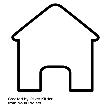 Liver biopsy may be used to:
Establish the definite diagnosis of ALD
Assess the exact stage and prognosis of liver disease 
Exclude alternative or additional causes of liver injury
Liver biopsy is recommended:
Within Phase 2 clinical trials, and should be considered in larger scale Phase 3 clinical trials
In case of inconclusive non-invasive test results 
In case of any suspicion of a competing liver disease
Liver biopsy is not generally recommended for all patients with suspected ALD
Risks should be carefully weighed against the clinical benefits and therapeutic consequences
EASL CPG ALD. J Hepatol 2018;69:154–81
[Speaker Notes: ALD, alcohol-related liver disease]
Diagnostic tests in the management of ALD:Histological features and diagnosis of ALD types
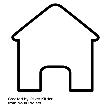 Main histological diagnoses:
Lesions predominate in centrilobular regions (in pre-cirrhotic stages)
Alcoholic steatosis
Macro and eventually variable blend of macro- and microvesicles
Alcoholic steatohepatitis (ASH)
Variable degree of macrovesicular steatosis
Hepatocellular injury with ballooning, potentially necrosis
Lobular inflammation
Alcoholic fibrosis/cirhosis
Pericellular fibrosis (PCF) and/or septal F in precirrhotic stage
Micronodular cirrhosis ± PCF

A single lesion or any combination may be found in a given individual
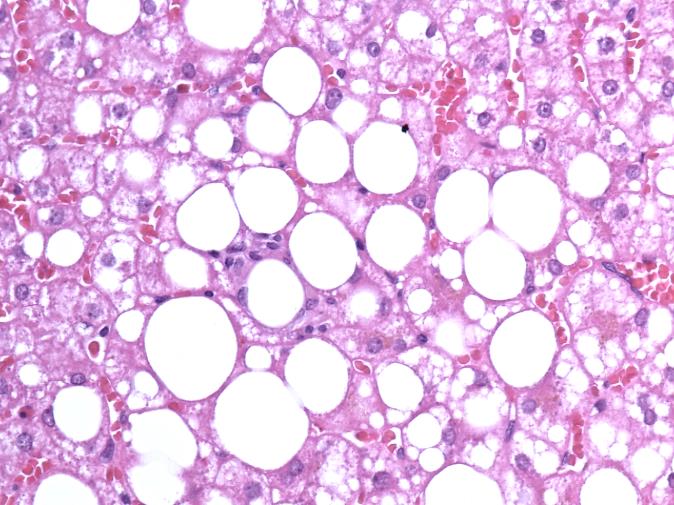 Steatosis
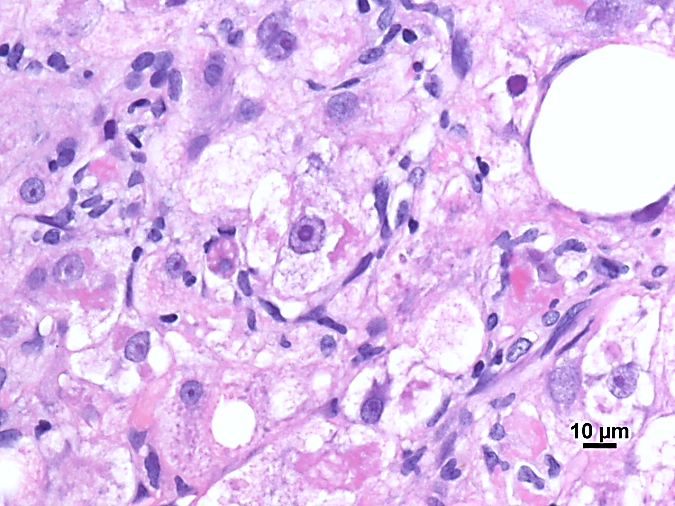 Steatohepatitis
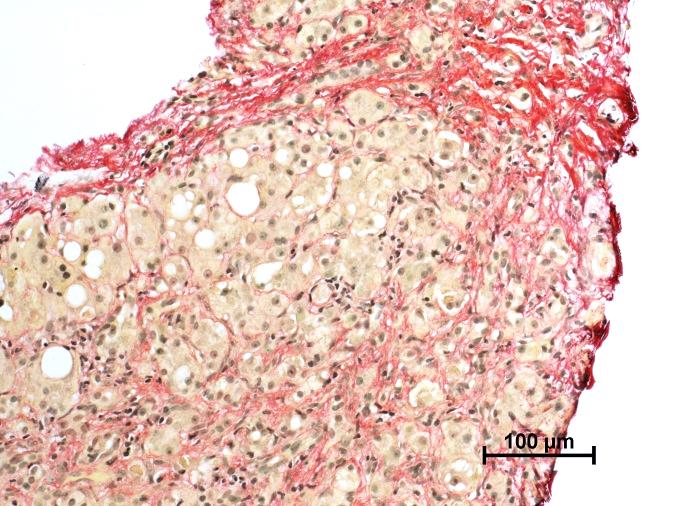 Cirrhosis
Images provided courtesy of Lackner C.
EASL CPG ALD. J Hepatol 2018;69:154–81
[Speaker Notes: ALD, alcohol-related liver disease; ASH, steatohepatitis due to alcohol-related liver disease]
Diagnostic tests in the management of ALD: Histological features and diagnosis of ALD types
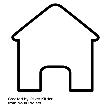 Types of ALD differ with respect to prognosis
About 90% of heavy drinkers have hepatocellular steatosis
Prognosis is debated; may be associated with progression to cirrhosis (particularly mixed steatosis pattern) 
ASH is considered a progressive lesion
Increases the risk of cirrhosis and HCC
Morphological lesions of ALD and metabolic syndrome-associated NAFLD show broad overlap:
Hepatocellular injury and fibrosis are often more severe in ALD
Some lesions of ALD are very rare or have not been described in patients with pure NAFLD:
Sclerosing hyaline necrosis, alcoholic foamy degeneration (i.e., large portions of the parenchyma affected by microvesicular steatosis), fibro-obliterative changes in hepatic veins, portal acute inflammation, cholestasis
EASL CPG ALD. J Hepatol 2018;69:154–81
[Speaker Notes: ALD, alcohol-related liver disease; ASH, steatohepatitis due to alcohol-related liver disease; HCC, hepatocellular carcinoma; NAFLD, non-alcoholic fatty liver disease]
Diagnostic tests in the management of ALD: Non-invasive tests to estimate liver fibrosis
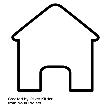 Tests can distinguish mild from severe fibrosis
Less well suited to classify intermediate fibrosis stages
Not helpful in the early diagnosis of ALD
Diagnostic performance of some non-invasive serum fibrosis tests for cirrhosis diagnosis:
*PGAA index: combines α2alpha-2-macroglobulin, prothrombin time, serum GGT, serum apolipoprotein A1;
†ELF combines hyaluronic acid (HA), the N-terminal pro-peptide of collagen type III (PIIINP) and tissue inhibitor of metalloproteinase-1 (TIMP-1). The test is validated for diagnosis of >F3 fibrosis
EASL CPG ALD. J Hepatol 2018;69:154–81
[Speaker Notes: ALD, alcohol-related liver disease; AUROC, area under receiver operating characteristic; ELF, enhanced liver fibrosis; GGT, gamma glutamyl transferase; NA, not available; NPV, negative predictive value; PPV, positive predictive value]
Diagnostic tests in the management of ALD: Non-invasive tests to estimate liver fibrosis
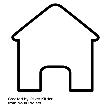 Liver stiffness measurement (TE)
Correlates with degree of fibrosis
Stiff
Soft
Normal
Grey zone
F3 fibrosis
F4 cirrhosis
<6 kPa
68 kPa
812.5 kPa
>12.5 kPa
Liver stiffness (kPa)
6
8
12.5
75
ALD is associated with greater liver stiffness compared with viral hepatitis/cirrhosis
AH also markedly increases LSM in patients with ALD independent of fibrosis stage
Inflammation, cholestasis or liver congestion and alcohol consumption may interfere with LSM, independently of fibrosis
Elevated LSM in patients with ALD and AST serum levels >100 U/L should therefore be interpreted with caution
Figure reproduced with permission from Mueller S, et al. World J Gastroenterol 2014;20:14626–41 (see notes). Liver stiffness scale with cut-off values for various fibrosis stages in patients with ALD without pronounced inflammation, congestion, tumours or mechanic cholestasis.  
EASL CPG ALD. J Hepatol 2018;69:154–81
[Speaker Notes: AH, alcoholic hepatitis; ALD, alcohol-related liver disease; AST, aspartate aminotransferase; kPa, kilopascals; LSM, liver stiffness measurement; TE, transient elastography

Figure reproduced from Mueller S, et al. World J Gastroenterol 2014;20:14626–41. Copyright © The author(s) 1995-2018. Published by Baishideng Publishing Group Inc. All rights reserved. Articles published by this open-access journal are distributed under the terms of the Creative Commons Attribution-Noncommercial (CC BY-NC 4.0) License, which permits use, distribution, and reproduction in any medium, provided the original work is properly cited, the use is non commercial and is otherwise in compliance with the license.]
Diagnostic tests in the management of ALD: Non-invasive tests to estimate liver fibrosis
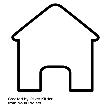 Hepatic imaging (ultrasonography, MRI, CT)
No role in establishing alcohol as the specific aetiology of liver disease
May be useful for:
Quantification of steatosis
Exclusion of other causes of chronic liver disease such as primary sclerosing cholangitis
Assessment of advanced liver disease and its complications
EASL CPG ALD. J Hepatol 2018;69:154–81
[Speaker Notes: ALD, alcohol-related liver disease; CT, computed tomography; MRI, magnetic resonance imaging]
Diagnostic tests in the management of ALD: Tests for alcohol consumption
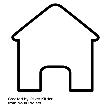 INDIRECT MARKERS
(GGT, ALT, AST, MCV)

 Easy and inexpensive
Most frequently used markers for early detection of ALD 


Low sensitivity and specificity
No single marker or combination of markers can differentiate between different causes of liver disease
DIRECT MARKERS
(EtG, EtS, PEth, FAEEs)

Higher specificity (direct products of ethanol metabolism)
Longer detection window vs. direct determination of ethanol in blood or exhaled air

Various confounding factors may have an impact on results
EASL CPG ALD. J Hepatol 2018;69:154–81
[Speaker Notes: ALD, alcohol-related liver disease; ALT, alanine aminotransferase; AST, aspartate aminotransferase; EtG, ethyl glucuronide; EtS, ethyl sulfate; FAEE, fatty acid ethyl ester; GGT, gamma glutamyl transferase; MCV, mean corpuscular volume; PEth, phosphatidylethanol]
Diagnostic tests in the management of ALD: Indirect markers of alcohol consumption
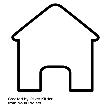 Diagnostic performance of indirect markers is not adequate
EASL CPG ALD. J Hepatol 2018;69:154–81
[Speaker Notes: ALD, alcohol-related liver disease; ALT, alanine aminotransferase; AST, aspartate aminotransferase; BMI, body mass index; CDT, carbohydrate deficient transferrin; EtG, ethyl glucuronide; EtOH, ethanol; GGT, gamma glutamyl transferase; MCV, mean corpuscular volume]
Diagnostic tests in the management of ALD: Direct markers of alcohol consumption
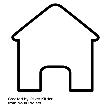 Direct markers have higher specificity than indirect markers
EASL CPG ALD. J Hepatol 2018;69:154–81
[Speaker Notes: ALD, alcohol-related liver disease; EtG, ethyl glucuronide; EtOH, ethanol; UTI, urinary tract infection.]
Diagnostic tests in the management of ALD: Direct markers of alcohol consumption
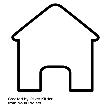 Direct markers have higher specificity than indirect markers
To confirm recent alcohol abstinence in forensic settings or to regularly monitor patients in alcohol addiction programmes and prior to listing for LT
To evaluate alcohol abuse in forensic settings, such as child custody cases, or to confirm
6-month alcohol abstinence in LT recipients
EASL CPG ALD. J Hepatol 2018;69:154–81
[Speaker Notes: ALD, alcohol-related liver disease; EtG, ethyl glucuronide; EtOH, ethanol; LT, liver transplantation; UTI, urinary tract infection.]
Diagnostic tests in the management of ALD
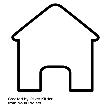 Many patients with ALD are asymptomatic
Detection is only possible with appropriate screening
Liver biopsy is associated with recognized risks and should be used in selected patients only
Grade of recommendation
Level of evidence
EASL CPG ALD. J Hepatol 2018;69:154–81
[Speaker Notes: ALD, alcohol-related liver disease; AUD, alcohol use disorder; EtG, ethyl glucuronide; LFT, liver function test]
Management of alcoholic hepatitis: Definition and diagnosis
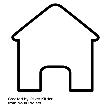 Clinical
Recent jaundice ± other signs of liver decompensation* in patients with ongoing alcohol abuse 
Cardinal sign is a progressive jaundice, often associated with fever, malaise, weight loss and malnutrition
Histological
Steatohepatitis†
Laboratory
Neutrophilia
Hyperbilirubinaemia (>50 μMol/L)
AST >2 x ULN and AST/ALT ratio typically greater than 1.5–2.0
Severe: prolonged PT, hypoalbuminaemia, and decreased platelet count
Grade of recommendation
Level of evidence
*Ascites and/or encephalopathy; †Defined histologically by steatosis, hepatocyte ballooning, and an inflammatory infiltrate with polymorphonuclear neutrophils 
EASL CPG ALD. J Hepatol 2018;69:154–81
[Speaker Notes: AH, alcoholic hepatitis; ALT, alanine aminotransferase; AST, aspartate aminotransferase; PT, prothrombin time; ULN, upper limit of normal]
Management of alcoholic hepatitis: Evaluation of severity
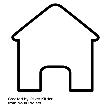 Different prognostic models aim to identify patients at high risk of early death
Often incorporate the same variables and have similar efficacy in predicting short-term survival 
Lille model can predict pattern of response to corticosteroid treatment
Based on pre-treatment data plus the response of serum bilirubin
*Modified version (mDF) cut-off value of 32 identifies patients with severe AH and is usually the threshold used for initiating specific therapy 
EASL CPG ALD. J Hepatol 2018;69:154–81
[Speaker Notes: ABIC, age, serum bilirubin, INR, and serum creatinine score; AH, alcoholic hepatitis; GAHS, Glasgow Alcoholic Hepatitis Score; INR, international normalized ratio; Maddrey DF, Maddrey discriminant function; MELD, Model for End-Stage Liver Disease; PT, prothrombin time]
Management of alcoholic hepatitis: Evaluation of severity
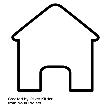 Different prognostic models aim to identify patients at high risk of early death
Often incorporate the same variables and have similar efficacy in predicting short-term survival 
Lille model can predict pattern of response to corticosteroid treatment
Based on pre-treatment data plus the response of serum bilirubin
First score and still most widely used
*Modified version (mDF) cut-off value of 32 identifies patients with severe AH and is usually the threshold used for initiating specific therapy 
EASL CPG ALD. J Hepatol 2018;69:154–81
[Speaker Notes: ABIC, age, serum bilirubin, INR, and serum creatinine score; AH, alcoholic hepatitis; GAHS, Glasgow Alcoholic Hepatitis Score; INR, international normalized ratio; Maddrey DF, Maddrey discriminant function; MELD, Model for End-Stage Liver Disease; PT, prothrombin time]
Management of alcoholic hepatitis: Evaluation of severity
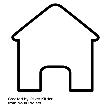 Different prognostic models aim to identify patients at high risk of early death
Often incorporate the same variables and have similar efficacy in predicting short-term survival 
Lille model can predict pattern of response to corticosteroid treatment
Based on pre-treatment data plus the response of serum bilirubin
Score >20: high risk of 90-day mortality
*Modified version (mDF) cut-off value of 32 identifies patients with severe AH and is usually the threshold used for initiating specific therapy 
EASL CPG ALD. J Hepatol 2018;69:154–81
[Speaker Notes: ABIC, age, serum bilirubin, INR, and serum creatinine score; AH, alcoholic hepatitis; GAHS, Glasgow Alcoholic Hepatitis Score; INR, international normalized ratio; Maddrey DF, Maddrey discriminant function; MELD, Model for End-Stage Liver Disease; PT, prothrombin time]
Management of alcoholic hepatitis: Evaluation of severity
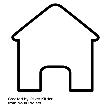 Different prognostic models aim to identify patients at high risk of early death
Often incorporate the same variables and have similar efficacy in predicting short-term survival 
Lille model can predict pattern of response to corticosteroid treatment
Based on pre-treatment data plus the response of serum bilirubin
Score ≥9 + mDF ≥32: poor prognosis and survival benefit with corticosteroids
*Modified version (mDF) cut-off value of 32 identifies patients with severe AH and is usually the threshold used for initiating specific therapy 
EASL CPG ALD. J Hepatol 2018;69:154–81
[Speaker Notes: ABIC, age, serum bilirubin, INR, and serum creatinine score; AH, alcoholic hepatitis; GAHS, Glasgow Alcoholic Hepatitis Score; INR, international normalized ratio; Maddrey DF, Maddrey discriminant function; MELD, Model for End-Stage Liver Disease; PT, prothrombin time]
Management of alcoholic hepatitis: Evaluation of severity
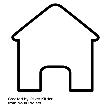 Different prognostic models aim to identify patients at high risk of early death
Often incorporate the same variables and have similar efficacy in predicting short-term survival 
Lille model can predict pattern of response to corticosteroid treatment
Based on pre-treatment data plus the response of serum bilirubin
Classification according to low, medium, and high risk of death at 90 days
*Modified version (mDF) cut-off value of 32 identifies patients with severe AH and is usually the threshold used for initiating specific therapy 
EASL CPG ALD. J Hepatol 2018;69:154–81
[Speaker Notes: ABIC, age, serum bilirubin, INR, and serum creatinine score; AH, alcoholic hepatitis; GAHS, Glasgow Alcoholic Hepatitis Score; INR, international normalized ratio; Maddrey DF, Maddrey discriminant function; MELD, Model for End-Stage Liver Disease; PT, prothrombin time]
Management of alcoholic hepatitis: Evaluation of severity
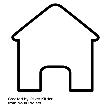 Different prognostic models aim to identify patients at high risk of early death
Often incorporate the same variables and have similar efficacy in predicting short-term survival 
Lille model can predict pattern of response to corticosteroid treatment
Based on pre-treatment data plus the response of serum bilirubin
Score is 01; a score of ≥0.45 indicates non-response to corticosteroids†
*Modified version (mDF) cut-off value of 32 identifies patients with severe AH and is usually the threshold used for initiating specific therapy; †In a subsequent analysis <0.16, 0.16<0.56 and ≥0.56 indicated complete, partial, and null response, respectively
EASL CPG ALD. J Hepatol 2018;69:154–81
[Speaker Notes: ABIC, age, serum bilirubin, INR, and serum creatinine score; AH, alcoholic hepatitis; GAHS, Glasgow Alcoholic Hepatitis Score; INR, international normalized ratio; Maddrey DF, Maddrey discriminant function; MELD, Model for End-Stage Liver Disease; PT, prothrombin time]
Management of alcoholic hepatitis: General measures
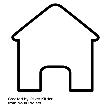 Alcohol abstinence is the cornerstone of therapy
Early management of AUD is recommended in all patients with AH
Considering the potential risk of Wernicke’s encephalopathy, supplementation with B-complex vitamins is recommended
Other general approaches include:
Treatment of hepatic encephalopathy (lactulose, rifaximin)
Treatment of ascites (salt restriction)
Prevention of renal failure in patients with severe AH
Avoidance of diuretics and nephrotoxic drugs
Volume expansion if needed
Use of beta-blockers may increase the risk of AKI
EASL CPG ALD. J Hepatol 2018;69:154–81
[Speaker Notes: AH, alcoholic hepatitis; AKI, acute kidney injury; AUD, alcohol use disorder]
Management of alcoholic hepatitis:Nutrition
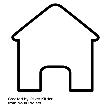 Protein energy malnutrition is present in almost every patient with severe AH, and is associated with poor prognosis
Use of tube feeding is strongly recommended if patients are not able to maintain adequate oral intake 
Insufficient evidence to support a recommendation for parenteral nutrition, particularly given the high risk of line sepsis
Grade of recommendation
Level of evidence
EASL CPG ALD. J Hepatol 2018;69:154–81
[Speaker Notes: AH, alcoholic hepatitis; BW, body weight]
Management of alcoholic hepatitis: Corticosteroids
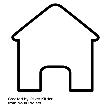 Use of corticosteroids is limited by concerns about heightened risks of sepsis and gastrointestinal bleeding
Early identification of non-responders to corticosteroids is important to define stopping rules and limit unnecessary exposure
At the end of the course of treatment corticosteroids can be stopped immediately or the dose tapered over a period of 3 weeks
Grade of recommendation
Level of evidence
*Prednisolone 40 mg/day or methylprednisolone 32 mg/day
EASL CPG ALD. J Hepatol 2018;69:154–81
[Speaker Notes: AH, alcoholic hepatitis]
Management of alcoholic hepatitis: Infection
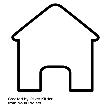 Infection is a frequent and severe complication in patients with severe AH, and is one of the major causes of death
Bacterial infections are responsible for 90% of infectious episodes
Invasive aspergillosis has been reported as a complication associated with poor outcome
Sporadic cases of pneumocystis pneumonia have been described in patients with severe AH and concomitant corticosteroid treatment, with a very high mortality rate
Corticosteroids do not appear to increase the risk of infection or mortality from infection, but may exacerbate infection
Grade of recommendation
Level of evidence
EASL CPG ALD. J Hepatol 2018;69:154–81
[Speaker Notes: AH, alcoholic hepatitis]
Management of suspected alcoholic hepatitis: Treatment algorithm
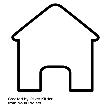 Treatment of alcohol dependence
Clinical diagnosis of AH
Consider liver biopsy if diagnosis is uncertain
Systematic evaluation of nutritional status and energy intake
Daily target 35–40 kcal/kg BW
Prefer oral route as first-line intervention
Supplementation with B-complex vitamins
Perform systematic extensive screening for infection
Assessment of disease severity (prognostic scores)
mDF ≥32 or GAHS ≥9
mDF <32 and GAHS <9
Prednisolone 40 mg/day ± NAC
No specific therapy
Assess treatment response at Day 7 (Lille score)
Lille score <0.45
Lille score ≥0.45
Continue treatment for 28 days
Stop treatment* and assessment for early liver transplantation in highly selected patients
*Particularly in null responders (Lille score ≥0.56).
EASL CPG ALD. J Hepatol 2018;69:154–81
[Speaker Notes: AH, alcoholic hepatitis; BW, body weight; GAHS, Glasgow alcoholic hepatitis score; mDF, modified Maddrey discriminant function; NAC, N-acetylcysteine]
Alcohol-related fibrosis and cirrhosis
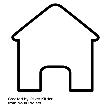 A range of environmental and host factors have been linked with risk of progression to advanced ALD (extensive liver fibrosis and cirrhosis)
Cigarette smoking, gender, ethnicity, comorbid conditions (e.g. diabetes and obesity), microbial dysbiosis, chronic infection with HBV and HCV and/or HIV, α-antitrypsin deficiency, iron overload
Genetic risk factors
Polymorphisms in the PNPLA3 gene
Genetic variants on TM6SF2 and MBOAT7
Type and pattern of alcohol use
ALD cirrhosis may present as compensated or decompensated*
May also be associated with extrahepatic alcohol-related organ damage
Alcohol-related cardiomyopathy, acute and chronic pancreatitis, central and peripheral nerve involvement, hepatic encephalopathy
*Ascites, jaundice, variceal bleeding, infections, hepatorenal syndrome, hepatic encephalopathy, cachexia
EASL CPG ALD. J Hepatol 2018;69:154–81
[Speaker Notes: ALD, alcohol-related liver disease; HBV, hepatitis B virus; HCV, hepatitis C virus; HIV, human immunodeficiency virus]
Alcohol-related fibrosis and cirrhosis
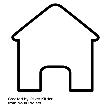 Treating comorbid conditions must be encouraged together with interventions targeting alcohol misuse
Obesity and other components of the metabolic syndrome
Management of patients with ALD cirrhosis focuses on:
Alcohol abstinence
Nutritional support including calories, vitamins and micronutrients
Primary and secondary prophylaxis of cirrhotic complications
Grade of recommendation
Level of evidence
EASL CPG ALD. J Hepatol 2018;69:154–81
[Speaker Notes: ALD, alcohol-related liver disease; IR, insulin resistance]
Liver transplantation:Trends in liver transplantation of ALD
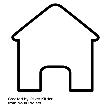 LT is the most effective therapeutic option for patients with ESLD
1-year post-transplant patient and graft survival is ~80–85%
Liver outcomes after LT in patients with AUD have improved
Graft and patient survival now similar to after LT for other aetiologies 
Alcohol-related cirrhosis represents an increasing proportion of LTs in Europe1
Aetiology of cirrhosis leading to LT in Europe
100
80
ALD cirrhosis (24,452)
Autoimmune cirrhosis (2,992)
Cryptogenic (unknown) cirrhosis (5,750)Other cirrhosis (2,880)
Primary biliary cirrhosis (8,130)
Secondary biliary cirrhosis (998)
Viral + cirrhosis due to alcohol (2,792)
Virus-related cirrhosis (28,043)
60
Percentage
40
20
0
1984
1985
1986
1987
1983
1988
1989
1990
1991
1992
1993
1994
1995
1996
1997
1998
1999
2000
2001
2002
2003
2004
2005
2006
2007
2008
2009
2010
2011
2012
2013
2014
2015
2016
68–82
1. Data from European Liver Transplant Registry; EASL CPG ALD. J Hepatol 2018;69:154–81
[Speaker Notes: ALD cirrhosis, cirrhosis due to alcohol-related liver disease; AUD, alcohol use disorder; ESLD, end-stage liver disease; LT, liver transplantation]
Liver transplantation:Selection of patients for LT
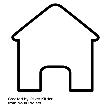 A multidisciplinary approach evaluating medical and psychological suitability for LT is essential
Medical assessments
Pancreatic function
Renal function 
Nutritional status
Central and peripheral neuropathy
Myopathy and cardiomyopathy
Encephalopathy/alcohol-related dementia
Atherosclerosis and ischaemic heart disease
Neoplastic or pre-neoplastic disease*
Psychological assessments
Psychosocial to establish likelihood of long-term abstinence post-LT 
Limited evidence to support use of the 6-month abstinence rule alone
Psychiatric evaluation in cases of personality disorder, depression, anxiety, poly-substance abuse or other psychiatric disorders
Laboratory tests for abstinence may be used in patients on the transplant waiting list
*Particularly URT and GI
EASL CPG ALD. J Hepatol 2018;69:154–81
[Speaker Notes: GI, gastrointestinal; LT, liver transplantation; URT, upper respiratory tract]
Liver transplantation:Selection of patients for LT
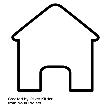 Survival benefit related to LT is restricted to patients with advanced decompensation
5-year survival in patients with ALD cirrhosis: LT vs. non-transplanted1
1.00
1.00
1.00
Child–Pugh C; p=0.008
Child–Pugh B; p=NS
Child–Pugh A; p=NS
0.75
0.75
0.75
0.50
0.50
0.50
Survival probability
0.25
0.25
0.25
Transplanted: 58% (44–72%)
Matched: 31% (17–45%)Simulated: 35% (30–40%)
Transplanted: 66% (54–78%)
Matched: 54% (40–68%)Simulated: 56% (52–60%)
Transplanted: 71% (58–84%)
Matched: 70% (54–84%)Simulated: 70% (65–75%)
0.00
0.00
0.00
0
0
0
500
500
500
1,000
1,000
1,000
1,500
1,500
1,500
2,000
2,000
2,000
Time (days)
Time (days)
Time (days)
1. Poynard T, et al. J Hepatol 1999;30:11307;
EASL CPG ALD. J Hepatol 2018;69:154–81
[Speaker Notes: ALD cirrhosis, cirrhosis due to alcohol-related liver disease; LT, liver transplantation; NS, non-significant

1. Poynard T, Naveau S, Doffoel M, Boudjema K, Vanlemmens C, Mantion G, Messner M, Launois B, Samuel D, Cherqui D, Pageaux G, Bernard PH, Calmus Y, Zarski JP, Miguet JP, Chaput JC. Evaluation of efficacy of liver transplantation in alcoholic cirrhosis using matched and simulated controls: 5-year survival. Multi-centre group. J Hepatol 1999;30:1130–7]
Liver transplantation:Selection of patients for LT
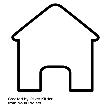 Survival benefit related to LT is restricted to patients with advanced decompensation
5-year survival in patients with ALD cirrhosis: LT vs. non-transplanted1
1.00
1.00
1.00
Child–Pugh C; p=0.008
Child–Pugh B; p=NS
Child–Pugh A; p=NS
0.75
0.75
0.75
0.50
0.50
0.50
Survival probability
0.25
0.25
0.25
Transplanted: 58% (44–72%)
Matched: 31% (17–45%)Simulated: 35% (30–40%)
Transplanted: 66% (54–78%)
Matched: 54% (40–68%)Simulated: 56% (52–60%)
Transplanted: 71% (58–84%)
Matched: 70% (54–84%)Simulated: 70% (65–75%)
0.00
0.00
0.00
0
0
0
500
500
500
1,000
1,000
1,000
1,500
1,500
1,500
2,000
2,000
2,000
Time (days)
Time (days)
Time (days)
1. Poynard T, et al. J Hepatol 1999;30:11307;
EASL CPG ALD. J Hepatol 2018;69:154–81
[Speaker Notes: ALD cirrhosis, cirrhosis due to alcohol-related liver disease; LT, liver transplantation; NS, non-significant

1. Poynard T, Naveau S, Doffoel M, Boudjema K, Vanlemmens C, Mantion G, Messner M, Launois B, Samuel D, Cherqui D, Pageaux G, Bernard PH, Calmus Y, Zarski JP, Miguet JP, Chaput JC. Evaluation of efficacy of liver transplantation in alcoholic cirrhosis using matched and simulated controls: 5-year survival. Multi-centre group. J Hepatol 1999;30:1130–7]
Liver transplantation:Selection of patients for LT
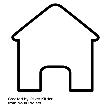 Survival benefit related to LT is restricted to patients with advanced decompensation
5-year survival in patients with ALD cirrhosis: LT vs. non-transplanted1
1.00
1.00
1.00
Child–Pugh C; p=0.008
Child–Pugh B; p=NS
Child–Pugh A; p=NS
MELD accurately estimates the survival benefit following LT
Generally recommended to prioritize organ allocation
Clinical manifestations of liver decompensation are not independent predictors of survival over and above MELD
Onset in an abstinent patient should prompt consideration of referral to a transplant centre
Increasing evidence of the benefit of early LT in for patients with severe AH not responding to medical therapy
Selection criteria for such patients need to be more clearly defined
0.75
0.75
0.75
0.50
0.50
0.50
Survival probability
0.25
0.25
0.25
Transplanted: 58% (44–72%)
Matched: 31% (17–45%)Simulated: 35% (30–40%)
Transplanted: 66% (54–78%)
Matched: 54% (40–68%)Simulated: 56% (52–60%)
Transplanted: 71% (58–84%)
Matched: 70% (54–84%)Simulated: 70% (65–75%)
0.00
0.00
0.00
0
0
0
500
500
500
1,000
1,000
1,000
1,500
1,500
1,500
2,000
2,000
2,000
Time (days)
Time (days)
Time (days)
1. Poynard T, et al. J Hepatol 1999;30:11307;
EASL CPG ALD. J Hepatol 2018;69:154–81
[Speaker Notes: AH, alcoholic hepatitis; ALD cirrhosis, cirrhosis due to alcohol-related liver disease; LT, liver transplantation; MELD, Model for End-Stage Liver Disease; NS, non-significant

1. Poynard T, Naveau S, Doffoel M, Boudjema K, Vanlemmens C, Mantion G, Messner M, Launois B, Samuel D, Cherqui D, Pageaux G, Bernard PH, Calmus Y, Zarski JP, Miguet JP, Chaput JC. Evaluation of efficacy of liver transplantation in alcoholic cirrhosis using matched and simulated controls: 5-year survival. Multi-centre group. J Hepatol 1999;30:1130–7]
Liver transplantation:Selection of patients for LT
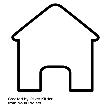 Selection of patients with ALD for LT
Based on presence of decompensated cirrhosis AND 
Comprehensive psychosocial and medical assessment
Grade of recommendation
Level of evidence
EASL CPG ALD. J Hepatol 2018;69:154–81
[Speaker Notes: AH, alcoholic hepatitis; ALD, alcohol-related liver disease; AUD, alcohol use disorder; LT, liver transplantation; MELD; Model for End-Stage Liver Disease]
Liver transplantation:Post-LT follow-up and management: Relapse
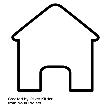 Excessive alcohol consumption has a negative impact on long-term post-LT survival1,2

Recipients with ALD are more likely to drink excessively3

Multidisciplinary support pre- and post-LT has been shown to help prevent recidivism4
Comparison of Kaplan–Meier survival curves between excessive alcohol relapsers and other patients1
1.0
0.8
0.6
Survival probability
0.4
No alcohol (abstinent patients, occasional
relapsers, slip relapsers)Excess alcohol (excessive relapsers [women >20 g/day; men >30 g/day])
0.2
0.0
0
12
24
36
48
60
72
84
96
108
120
Time to event (months)
Patients at risk:
No alcohol
368
345
293
102
Excess alcohol
56
56
49
11
1. Faure S, et al. J Hepatol 2012;57:30612; 2. Pfitzmann R, et al. Liver Transpl 2007;13:197205;
3. Bravata DM, et al. Liver Transpl 2001;7:191203; 4. Addolorato G, et al. Alcohol Clin Exp Res 2013;37:16018;
EASL CPG ALD. J Hepatol 2018;69:154–81
[Speaker Notes: ALD, alcohol-related liver disease; LT, liver transplantation

1. Faure S, Herrero A, Jung B, Duny Y, Daures JP, Mura T, Assenat E, Bismuth M, Bouyabrine H, Donnadieu-Rigole H, Navarro F, Jaber S, Larrey D, Pageaux GP. Excessive alcohol consumption after liver transplantation impacts on long-term survival, whatever the primary indication. J Hepatol 2012;57:306–12
2. Pfitzmann R, Schwenzer J, Rayes N, Seehofer D, Neuhaus R, Nüssler NC. Long-term survival and predictors of relapse after orthotopic liver transplantation for alcoholic liver disease. Liver Transpl 2007;13:197–205
3. Bravata DM, Olkin I, Barnato AE, Keeffe EB, Owens DK. Employment and alcohol use after liver transplantation for alcoholic and nonalcoholic liver disease: a systematic review. Liver Transpl 2001;7:191–203
4. Addolorato G, Mirijello A, Leggio L, Ferrulli A, D'Angelo C, Vassallo G, Cossari A, Gasbarrini G, Landolfi R, Agnes S, Gasbarrini A; Gemelli OLT Group.
Liver transplantation in alcoholic patients: impact of an alcohol addiction unit within a liver transplant center. Alcohol Clin Exp Res 2013;37:1601–8]
Liver transplantation:Post-LT follow-up and management
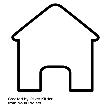 Excessive alcohol consumption is associated with decreased survival post-LT
Patients transplanted for ALD are at increased risk of a range of extrahepatic complications
Cardiovascular events, metabolic syndrome and de novo malignancies
Grade of recommendation
Level of evidence
EASL CPG ALD. J Hepatol 2018;69:154–81
[Speaker Notes: ALD, alcohol-related liver disease; LT, liver transplantation]
Conclusions
Suggestions for future studies
Conclusions: Suggestions for future studies
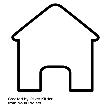 Public health aspects
Priority to be given to further studies on screening in different populations, to diagnose patients prior to the development of end-stage liver disease
Alcohol use disorders
Further trials of pharmacotherapy in patients with advanced ALD are urgently required
Studies to demonstrate the efficacy of a multidisciplinary team intervention
Diagnostic tests in the management of ALD
Investigations focused on the mechanisms and prognostic significance of histological cholestasis
Investigation of the clinical utility of monitoring tests for alcohol consumption
Investigations to determine the optimal screening tool for liver fibrosis
Management of alcoholic hepatitis
Further studies are required to validate the use of the Lille score at Day 4
New strategies need to be developed to reduce the risk of infection
EASL CPG ALD. J Hepatol 2018;69:154–81
[Speaker Notes: ALD, alcohol-related liver disease]
Conclusions: Suggestions for future studies
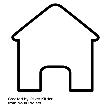 Alcohol-related fibrosis and cirrhosis
Large genome-wide analysis should confirm PNPLA3 rs738409 as an important susceptibility polymorphism in ALD and possibly identify other genetic polymorphisms for better screening
The interaction between environmental and genetic factors should be investigated
The mechanisms underlying the additive effects of components of the metabolic syndrome and alcohol on ALD progression should be explored
Additional studies are required to identify the factors influencing fibrosis regression after drinking cessation and long-term outcome in abstinent patients
Further evaluation of endpoints (clinical, anthropometrical) and re-nutritional strategies are needed in advanced ALD cirrhosis 
Further randomized controlled studies are needed on pro-regenerative strategies in advanced ALD cirrhosis using clinically relevant endpoints
Further work is needed to select patients with ALD cirrhosis at high risk of extrahepatic malignancy to implement cancer surveillance
Additional work may determine if PNPLA3 variants can be a marker for the development of HCC in ALD cirrhosis
EASL CPG ALD. J Hepatol 2018;69:154–81
[Speaker Notes: ALD, alcohol-related liver disease; HCC, hepatocellular carcinoma]
Conclusions: Suggestions for future studies
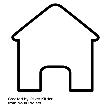 Liver transplantation
Studies evaluating the effects of new immunosuppressive regimens on the risk of cardiovascular disease and de novo neoplasms are warranted
In patients with severe ASH not responding to medical therapy, early LT needs to be further evaluated in carefully selected patients
EASL CPG ALD. J Hepatol 2018;69:154–81
[Speaker Notes: ASH, steatohepatitis due to alcohol-related liver disease; LT, liver transplantation]